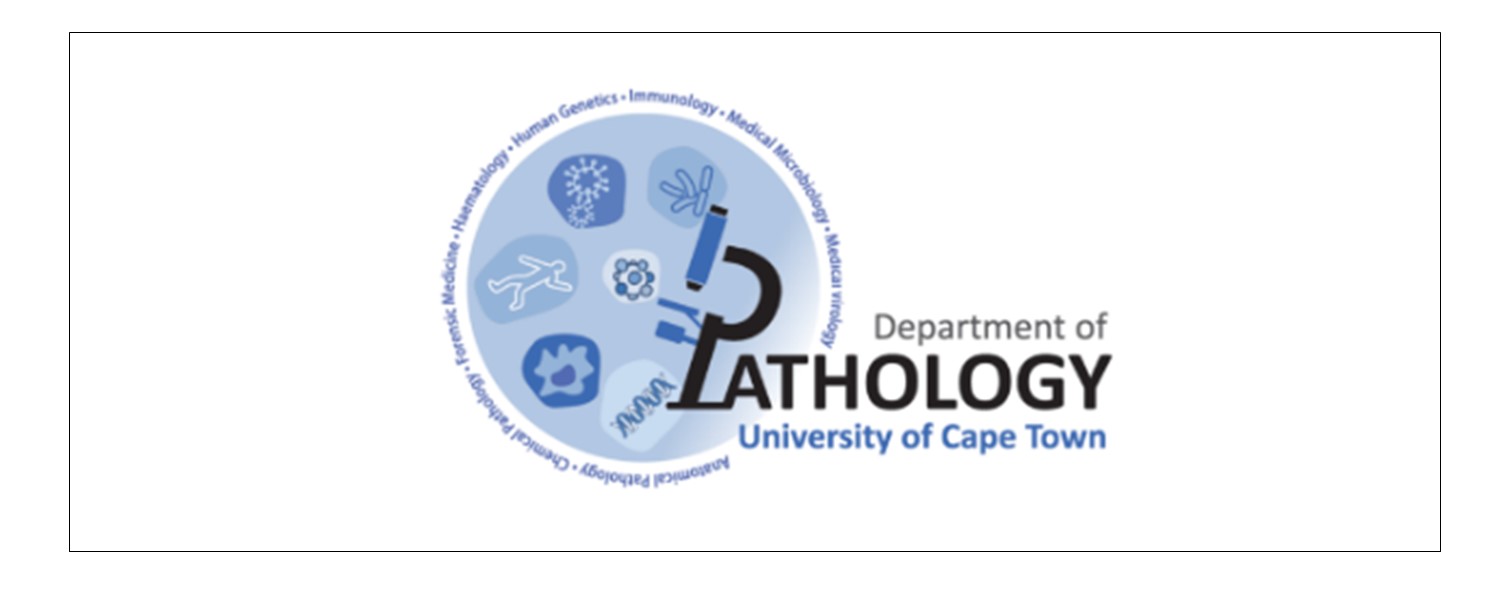 Online DRC research proposal review process
 Google form with automated linear progression between participants